Universidade de São PauloFaculdade de Economia, Administração e Contabilidade de Ribeirão Preto
Economia Política Clássica
 REC2401 / 2020
11ª videoaulaManifesto Comunista
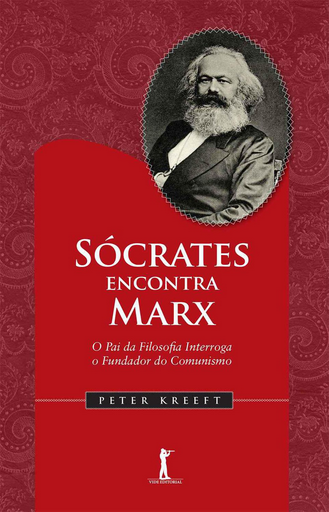 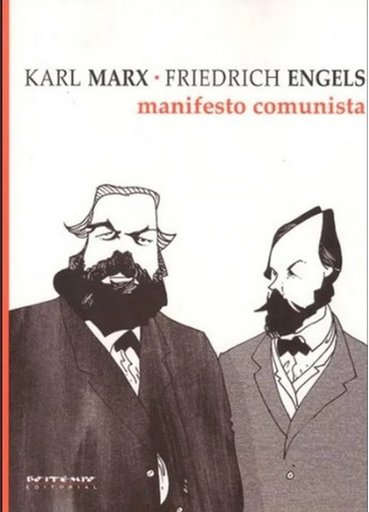 Estrutura:
Capítulo 1: Burgueses e proletários => sobre o passado e sobre o problema.
Capítulo 2: Proletários e comunistas => sobre o futuro e sobre a solução. Destrói objeções ao comunismo.
Capítulo 3: Literatura socialista e comunista
Capítulo 4: Posição dos comunistas diante dos diversos partidos de oposição
Capítulo 1
Burgueses e Proletários
Famosa primeira frase
“A história de todas as sociedades que existiram até nossos dias tem sido a história das lutas de classes.”
Investigando essa frase...
É verdadeira?
Há contraexemplos? Uma proposição afirmativa universal (toda) não pode ser provada por uma proposição afirmativa particular (um exemplo), mas pode ser refutada por uma proposição negativa particular.
Classes cooperam umas com as outras contra um inimigo estrangeiro, ou unidas pela religião.
A maioria das pessoas, ao longo da história, se ocupa apenas de suas vidas cotidianas sem pensar em conflito de classes. 
Sociedades em que todos aceitam o sistema de classe.
Onde há conflito de classes quando ele não é sentido por ninguém?
“Um espectro ronda a Europa – o espectro do comunismo. Todas as potências da velha Europa unem-se numa Santa Aliança para conjurá-lo: o papa e o czar, Metternich e Guizot, os radicais da França e os policiais da Alemanha [...] O comunismo já é reconhecido como força por todas as potências da Europa. "
Objeções
Isso é verdadeiro?
Quantos comunistas haviam?
“É tempo de os comunistas exporem, à face do mundo inteiro, seu modo de ver, seus fins e suas tendências, opondo um manifesto do próprio partido à lenda do espectro do comunismo. Com este fim, reuniram-se, em Londres, comunistas de várias nacionalidades e redigiram o manifesto seguinte”.
Objeções
Não havia partido comunista!
O Manifesto é fruto de um trabalho solitário.
“Homem livre e escravo, patrício e plebeu, barão e servo, mestre de corporação e companheiros, [...] em constante oposição, têm vivido numa guerra ininterrupta, ora franca, ora disfarçada; uma guerra que terminou sempre, ou por uma transformação revolucionária da sociedade inteira, ou pela destruição das duas classes em luta.”
Objeções
Toda história humana é tão triste? Não há nada além de opressão?
Contratos mútuos de comum acordo: cooperação é opressão?
Relação mestre/aprendiz: o segundo pode ser feliz! Como ser feliz e oprimido ao mesmo tempo?
Crítica à visão maquiavélica do Manifesto: de fato, os homens não agem por caridade o tempo todo, ou na maior parte do tempo,  isso não quer dizer que ele não possam ser caridosos em algum momento. 
Falta de reponsabilidade pessoal: os opressores são instrumentos do sistema social.
O comunismo é uma espécie de religião ou uma ciência?
Para Marx, se é ciência, é empírica! (Mas para nós em ciência também se faz demonstrações lógicas...)
Se é ciência, como a crença no comunismo poderia ser refutada?
Marx: o que não é científico também não é racional!
Pode-se imaginar alguma relação social que não seja opressiva?
Não vale dizer que isso ocorre no comunismo, pois na época de Marx não havia tal sistema!
O que na história poderia refutar a tese de que toda relação é opressiva?
No fundo, opressivo é definido como não comunista!
Outras maneiras de definir “opressivo”
A sociedade que suprime os direitos naturais da pessoa! => Marx não acredita em direitos naturais.
Assim a crença de Marx na opressão é um a priori => não científica!
“Nas primeiras épocas históricas, verificamos, quase por toda parte, uma completa divisão da sociedade em classes distintas, uma escala graduada de condições sociais. Na Roma antiga encontramos patrícios, cavaleiros, plebeus, escravos; na Idade Média, senhores, vassalos, mestres, companheiros, servos; e, em cada uma destas classes, gradações especiais.
A sociedade burguesa moderna, que brotou das ruínas da sociedade feudal, não aboliu os antagonismos de classe. Não fez senão substituir novas classes, novas condições de opressão, novas formas de luta às que existiram no passado.
Entretanto, a nossa época, a época da burguesia, caracteriza-se por ter simplificado os antagonismos de classe. A sociedade divide-se cada vez mais em dois vastos campos opostos, em duas grandes classes diametralmente opostas: a burguesia e o proletariado.”
A diferença entre todas as eras passadas e a era presente...
“Nas primeiras épocas históricas, verificamos, quase por toda parte, uma completa divisão da sociedade em classes distintas...”
A era moderna seria mais simples? (o normal é imaginá-la como sendo mais complicada)
Uso de palavras bélicas para descrever a relação entre classes
Antagonismos, opressão, luta, campos opostos...
Qual a causa fundamental do conflito entre ricos e podres: poder ou riqueza? Poder para Marx!
Hipótese subjacente questionável da ausência de conflito interno nas classes consideradas.
Conflito de classes como motor da história?
Por que a história precisa de motor?
Qual o motor do movimento da Terra?
Para Hegel, o desenvolvimento das IDEIAS (ESPÍRITO) precisaria de motor!
O fim da história (pré-história) ocorreria com a revolução? Tese do fim da história ocorrendo em algum momento na história! 
O esquema questionável: conflito de classes => mudanças sociais => história
Fim das classes => fim do conflito => não há mais história!
Fato ou ficção? Verdade ou mentira?
Como o fim da (pré) história ainda não ocorreu, não pode ser observado. Assim não há sustentação empírica dessa tese. Poderia ter uma sustentação lógica!
A questão da Lógica
Teorias científicas que contenham autocontradições lógicas devem ser descartadas.
Marx: a história é feita de contradições ambulantes. A lógica de Hegel acolhe as contradições. Isso é o que move a dialética da história (contradição entre tese e antítese).
Diferença entre contradição e contrariedade
Pares de opostos, termos contrários etc. podem coexistirem: um homem pode ser, ao mesmo tempo, bom e mau.
Mas duas proposições contraditórias não podem ser ambas verdadeiras! => diferenças entre contradição e contrariedade (oposição) 
Marx e Hegel falam de oposição, não de contradição lógica!
Mas poderia haver contradições lógicas no argumento de Marx!
Possíveis contradições lógicas no argumento de Marx
Tese: o conflito somente pode cessar quando todas as classes sociais forem eliminadas.
Não pode haver mudança de ideias, conversão, mudança da natureza humana antes da revolução?
Qual a natureza dos homens de cada classe? Uns são bons e outros maus?
Há, em Marx, certo determinismo social e a divisão exclusiva entre burgueses e proletários.
Todos os homens são egoístas no capitalismo! Mas deixarão de sê-lo no comunismo?
Mas se a natureza humana é mutável, por que não poderia mudar antes da revolução?
Determinismo de Marx?
Estruturas sociais egoístas produzem homens egoístas? Independentemente de apelos morais...
As estruturas sociais determinam a forma como agimos?
A famosa crença de Thomas more
O comportamento ético de determinado indivíduo é possível mesmo numa sociedade perversa!
A crença de que os homens são determinados por estruturas sociais não seria científica!
As ideias são determinadas pela classe social?
Então como Marx, um burguês, pode ter ideias revolucionárias?
Se é porque ele optou por rebelar-se, prova-se que os indivíduos tem a capacidade de livre-escolha!
Marx diria que não existe algo como o pensamento livre, o pensamento é apenas um efeito de condições sociais, tanto quanto a riqueza? 
Então como conciliar isso com a liberdade humana?
“Onde quer que tenha conquistado o poder, a burguesia calcou aos pés as relações feudais, patriarcais e idílicas. Todos os complexos e variados laços que prendiam o homem feudal a seus “superiores naturais” ela os despedaçou sem piedade, para só deixar subsistir, de homem para homem, o laço do frio interesse, as duras exigências do ‘pagamento a vista’ [...]
Afogou os fervores sagrados do êxtase religioso, do entusiasmo cavalheiresco, do sentimentalismo pequeno-burguês nas águas geladas do cálculo egoísta [...]
Fez da dignidade pessoal um simples valor de troca [...] Substituiu as numerosas liberdades, conquistadas com tanto esforço, pela única e implacável liberdade de comércio [...]
Em uma palavra, em lugar da exploração velada por ilusões religiosas e políticas, a burguesia colocou uma exploração aberta, cínica, direta e brutal.
A burguesia despojou de sua auréola todas as atividades até então reputadas veneráveis e encaradas com piedoso respeito. Do médico, do jurista, do sacerdote, do poeta, do sábio fez seus servidores assalariados.”
“A burguesia rasgou o véu de sentimentalismo que envolvia as relações de família e reduziu-as a simples relações monetárias [...]
A burguesia submeteu o campo à cidade. Criou grandes centros urbanos; aumentou prodigiosamente a população das cidades em relação à dos campos e, com isso, arrancou uma grande parte da população do embrutecimento da vida rural [...]
Do mesmo modo que subordinou o campo à cidade, os países bárbaros ou semibárbaros aos países civilizados, subordinou os povos camponeses aos povos burgueses, o Oriente ao Ocidente.”
Três questionamentos:
1) Essas coisas todas aconteceram mesmo?
2) Se aconteceram, a causa delas foi realmente a burguesia?
3) Essas mudanças foram boas ou más?
Uma vida sem exame não é digna de ser vivida (Sócrates)
“Só deixar subsistir, de homem para homem, o laço do frio interesse, as duras exigências do ‘pagamento a vista’” => os Romeus da burguesia não dizem às Julietas da burguesia “eu te amo”, mas “quanto custas”!
“Afogou os fervores sagrados do êxtase religioso,...” => não há homens verdadeiramente religiosos?
“Fez da dignidade pessoal um simples valor de troca...” => enfermeiros, assistentes sociais etc. servem aos pobres e necessitados apenas  porque estes têm algum valor de troca, sem considerar a dignidade pessoal dos atendidos?
“Substituiu as numerosas liberdades, conquistadas com tanto esforço, pela única e implacável liberdade de comércio...” => todas as liberdades anteriores foram abolidas?
“Do médico, do jurista, do sacerdote, do poeta, do sábio fez seus servidores assalariados...” => o capitalismo tirou dos médicos o amor pela saúde, dos juristas o amor pela lei, dos sacerdotes o amor a Deus, dos poetas o amor pela beleza e dos cientistas o amor pela verdade? Agora eles amam apenas seu salário?
“A burguesia rasgou o véu de sentimentalismo que envolvia as relações de família e reduziu-as a simples relações monetárias...” => a economia capitalista extingui um dos instintos mais fortes da natureza, o amor e a lealdade que há entre casais e irmãos, o amor maternal? Proporcionara mudança nos instintos do homem (e em sua natureza)?
Uma única teoria seria capaz de produzir uma mudança tão drástica na natureza humana?
Analogias com o cristianismo.
Marx atribui um poder exagerado à burguesia!
“Todos os movimentos históricos têm sido, até hoje, movimentos de minorias ou em proveito de minorias. O movimento proletário é o movimento independente da imensa maioria em proveito da imensa maioria [...].
Proletário não tem propriedade.”
Questão QuE segue...
Por que o comunismo não apoia a democracia com eleições livres e referendos?
Por que a derrubada violenta da burguesia?
Teses autoritárias: meios justificam os fins; a vontade dos proletários é a vontade de todos...
“O trabalho industrial moderno, a sujeição do operário pelo capital [...] despoja o proletário de todo caráter nacional.”
DÚvida:
Os pobres são menos patriotas que o rico?
O que Marx conhecia dos proletários reais?
Seria o fim do nacionalismo e das guerras?
“A sociedade não pode mais existir sob sua [da burguesia] dominação. [...] A condição essencial da existência e da supremacia da classe burguesa é a acumulação da riqueza nas mãos dos particulares, a formação e o crescimento do capital; a condição de existência do capital é o trabalho assalariado. Este baseia-se exclusivamente na concorrência dos operários entre si. O progresso da indústria, de que a burguesia é agente passivo e inconsciente, substitui o isolamento dos operários, resultante de sua competição, por sua união revolucionária mediante a associação. Assim, o desenvolvimento da grande indústria socava o terreno em que a burguesia assentou o seu regime de produção e de apropriação dos produtos. A burguesia produz, sobretudo, seus próprios coveiros. Sua queda e a vitória do proletariado são igualmente inevitáveis.”
Dúvidas:
É verdade que Marx descobriu o mecanismo pelo qual a máquina funciona, isto é, a máquina da história social?
Alguém já escreveu livros para tentar persuadir as partes de uma máquina a fazer o trabalho que devem realizar por necessidade mecânica? 
Há uma ideia de necessidade mesmo na analogia biológica (preferida por Marx)!
A revolução necessita de causas como o livro de Marx?
Mas o ato de escrever não é livre escolha da mente?
Responde Marx no capítulo 2:
“As concepções teóricas dos comunistas não se baseiam, de modo algum, em ideias ou princípios inventados ou descobertos por tal ou qual reformador do mundo. São apenas a expressão geral das condições reais de uma luta de classes existente, de um movimento histórico que se desenvolve sob os nossos olhos”.
Relação com o fisicalismo de demÓcrito:
Não podes controlar como o cérebro pensa...
Todas as coisas têm causas que são necessárias e materiais, e essa lei se aplica também aos pensamentos.